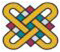 Πανεπιστημιο δυτικησ μακεδονιαΣ – ΠΔΜ
SCIENCE EDUCATION
ΕΦΠΤ5.  Διδακτικά-Μαθησιακά Περιβάλλοντα στις Φυσικές Επιστήμες, το Περιβάλλον και 
την Τεχνολογία: Εφαρμογή, αξιολόγηση και βελτίωση
Λεωνίδας Μάνου
lmanou1@gmail.com
Μοντέλο Διδακτικής Αναδόμησης
(Γ) Σχεδιασμός και αξιολόγηση περιβαλλόντων διδασκαλίας-μάθησης
Λαμβάνονται υπόψη θέματα σε πραγματικά περιβάλλοντα διδασκαλίας και μάθησης
(Β) Έρευνα στη διδασκαλία και μάθηση
Προοπτική των μαθητευόμενων
(αντιλήψεις και συναισθηματικοί παράγοντες)
Διαδικασίες διδασκαλίας και μάθησης
Απόψεις και αντιλήψεις εκπαιδευτικών
(Α) Αποσαφήνιση και ανάλυση του επιστημονικού περιεχομένου
Αποσαφήνιση του επιστημονικού περιεχομένου και ανάλυση της εκπαιδευτικής του αξίας
2
Αξιολόγηση της ΔΜΑ
Εργαλεία Συλλογής Δεδομένων
Σχεδιασμός Ερωτηματολογίου (Ι)
Ερωτήσεις (Έργα) Ανοιχτού τύπου
Ερωτήσεις (Έργα) Κλειστού τύπου
Σχεδιασμός Ερωτηματολογίου (ΙΙ)
Βιβλιογραφική Επισκόπηση
Πρωτότυπα Έργα
Ερωτηματολόγιο (Ι)
6
Νοηματοδότηση
 Ν-ΕΤ
Ποιο νόημα αποδίδεις στον όρο Νανοτεχνολογία / Νανοεπιστήμη;
Ποιο νόημα αποδίδεις στον όρο νανοκλίμακα;
Νοηματοδότηση
 νανοκλίμακας
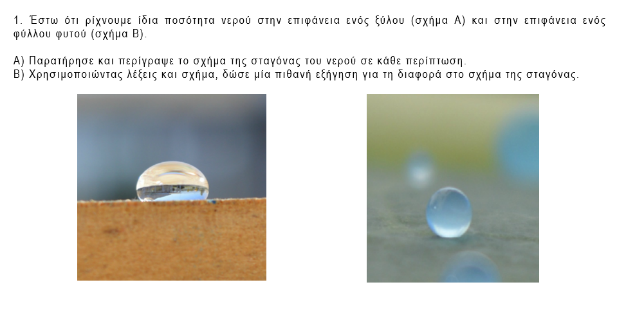 Φαινόμενο του λωτού
Ερωτηματολόγιο (Ι)
7
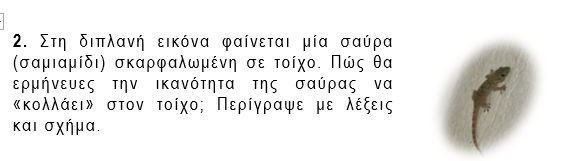 Φαινόμενο της σαύρας gecko
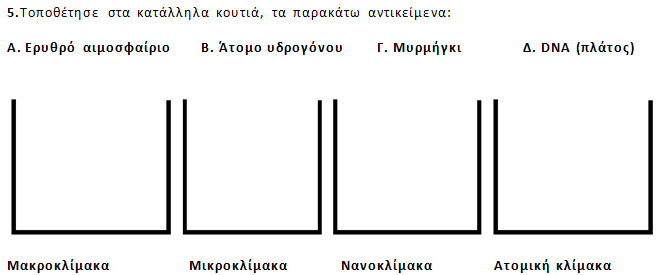 Μέγεθος 
και Κλίμακα
Όργανα-Οργανολογία
● Ιδ. εξαρτ. από το μέγεθος
● Η Νανοκλίμακα επηρεάζει τη μακροκλίμακα
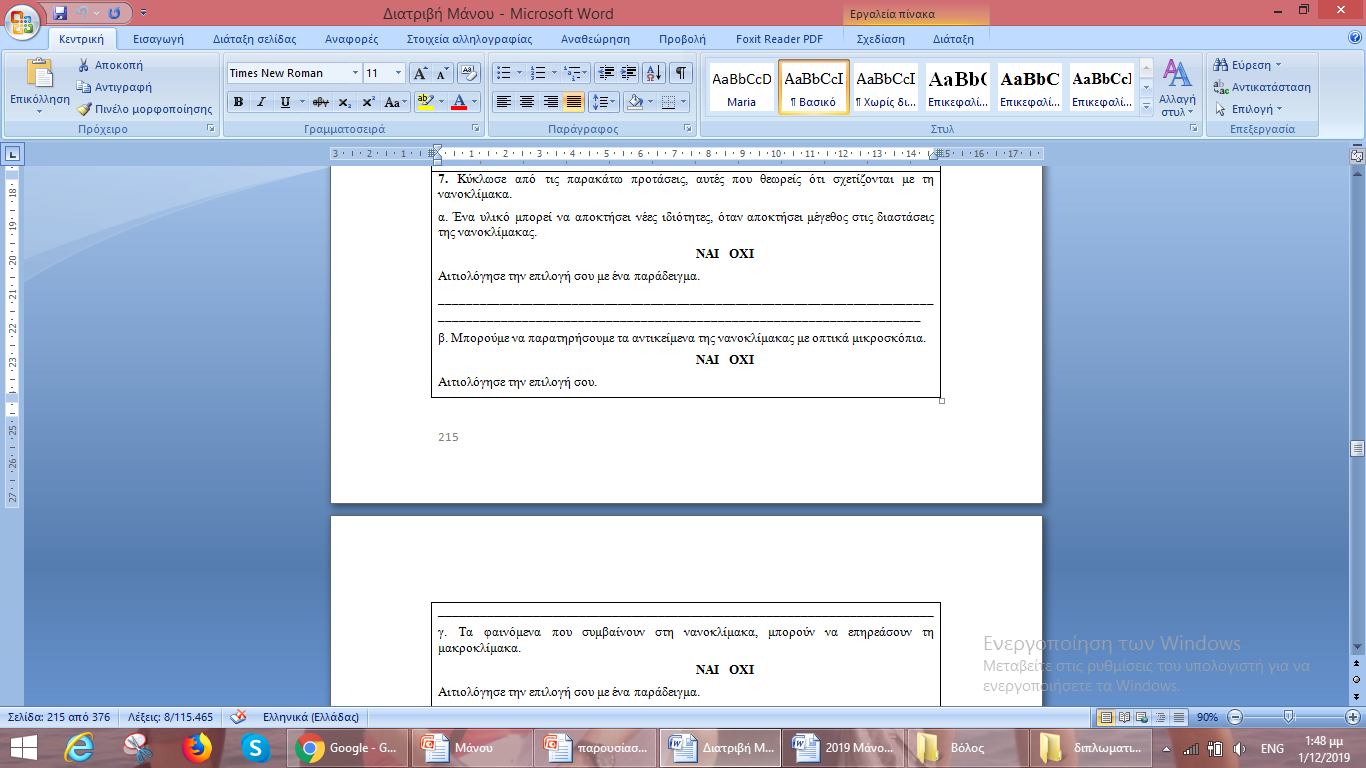 Ανάλυση Δεδομένων
Κατασκευή Εργαλείου Ανάλυσης
Οι απαντήσεις στο ερωτηματολόγιο ταξινομούνται σε Επίπεδα κατανόησης
Οι απαντήσεις στο ερωτηματολόγιο ταξινομούνται σε κατηγορίες
Ή / και
Ανώτερο Επίπεδο: Οι απαντήσεις αντιστοιχούν στους μαθησιακούς στόχους
.
.
.
.
Επίπεδο 0: Άγνοια / Ασαφείς απαντήσεις
1ο Παράδειγμα: Ανάλυση Δεδομένων για τη νοηματοδότηση της Ν-ΕΤ
Εργαλείο Ανάλυσης δεδομένων – Νοηματοδότηση της Ν-ΕΤ (I)
10
[Speaker Notes: Βοηθητική διαφάνεια]
Εργαλείο Ανάλυσης δεδομένων – Νοηματοδότηση της Ν-ΕΤ (ΙI)
11
[Speaker Notes: Δημιουργήθηκε ένα εργαλείο που αποτελείται από τρεις στήλες, η πρώτη στήλη συγκεντρώνει 7 ΜΙ η δεύτερη τις κατηγορίες τους και η τρίτη της υποκατηγορίες  τους. Για παράδειγμα στην περίπτωση της ΜΙ μέγεθος και κλίμακα… Σε αυτή την διαφάνεια να πω για τα όργανα]
Εργαλείο Ανάλυσης δεδομένων – Νοηματοδότηση της Ν-ΕΤ (I)
Νανοτεχνολογία είναι η τεχνολογία που διεξάγεται στη νανοκλίμακα που είναι από 1-100nm.
Εφαρμογές της νανοτεχνολογίας στο μακρόκοσμο έχουν σκοπό τη βελτίωση της ποιότητας ζωής και τη λύση προβλημάτων, π.χ φίλτρο νερού.
12
[Speaker Notes: Βοηθητική διαφάνεια]
Αποτελέσματα  -Νοηματοδότηση της Ν-ΕΤ (ΙΙ)
13
Ανάλυση Δεδομένων
Κατασκευή Εργαλείου Ανάλυσης
Οι απαντήσεις στο ερωτηματολόγιο ταξινομούνται σε Επίπεδα κατανόησης
Οι απαντήσεις στο ερωτηματολόγιο ταξινομούνται σε κατηγορίες
Ή / και
Ανώτερο Επίπεδο: Οι απαντήσεις αντιστοιχούν στους μαθησιακούς στόχους
.
.
.
.
Επίπεδο 0: Άγνοια / Ασαφείς απαντήσεις
Συλλογιστική του σχηματισμού των επιπέδων ανάλυσης
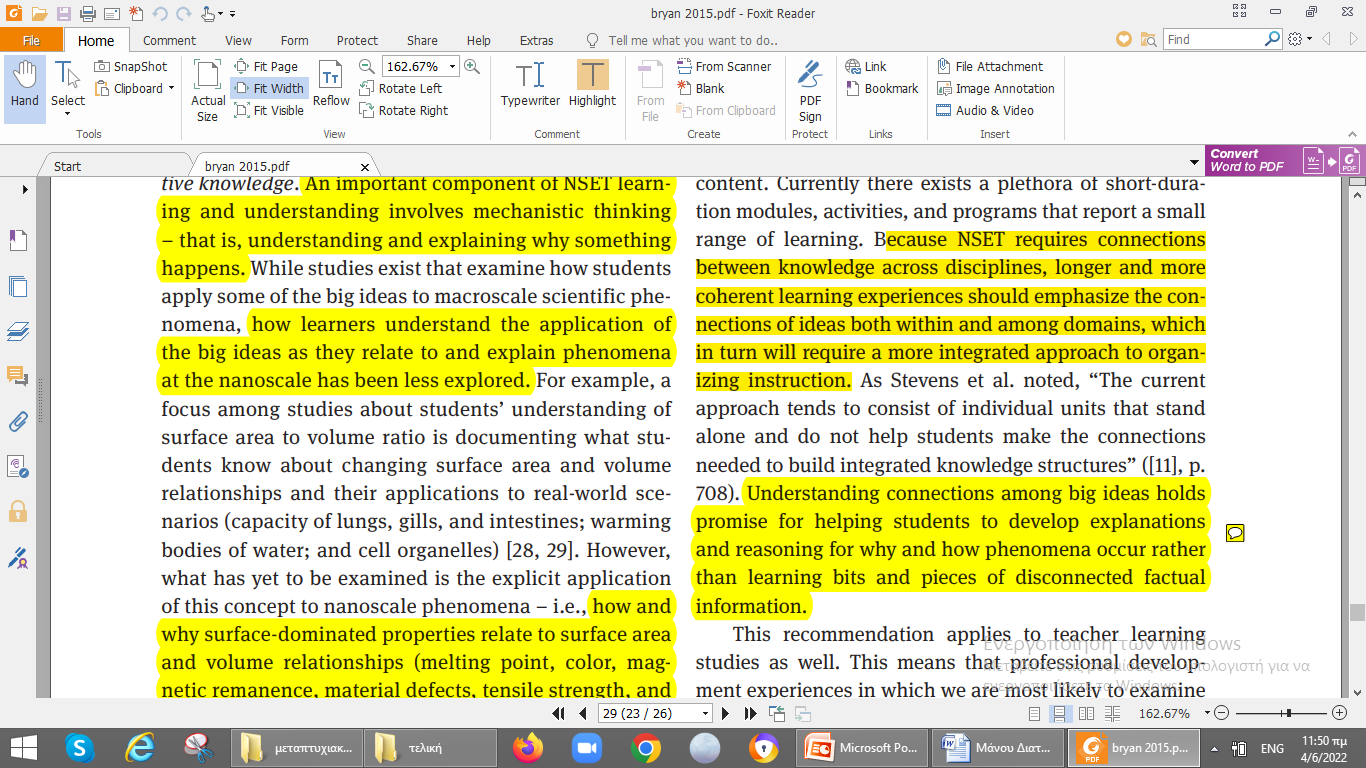 Συλλογιστική του σχηματισμού των επιπέδων ανάλυσης 
φαινόμενο λωτού-φαινόμενο σαύρας gecko
15
Δυσκολία να συνδεθούν δύο και παραπάνω έννοιες του περιεχομένου
Bryan et al., 2012; Bryan et al., 2015
Παράδειγμα: Επίπεδα Ανάλυσης Νοηματοδότηση της Ν-ΕΤ
16
Έρευνα των σωμάτων της νανοκλίμακας σχετικά με τις ιδιότητες τους. Διαπιστώνεται ότι στο νανόκοσμο τα υλικά αποκτούν διαφορετικές ιδιότητες και αντιδρούν διαφορετικά σε σχέση με τον μάκρο - μίκρο κόσμο [MI2]. Εφαρμογές της νανοτεχνολογίας στο μακρόκοσμο έχουν σκοπό τη βελτίωση της ποιότητας ζωής και τη λύση προβλημάτων, π.χ νανοσπρέι αδιαβροχοποίησης, [MI3]